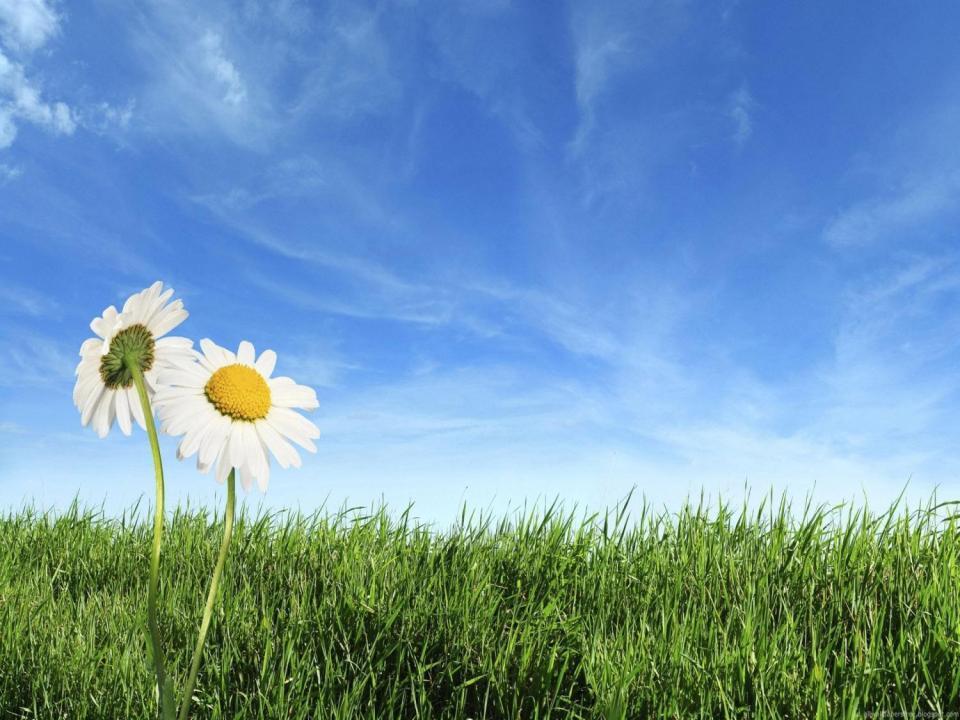 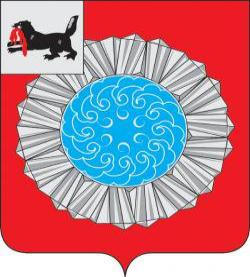 РОДНОЙ  КРАЙ
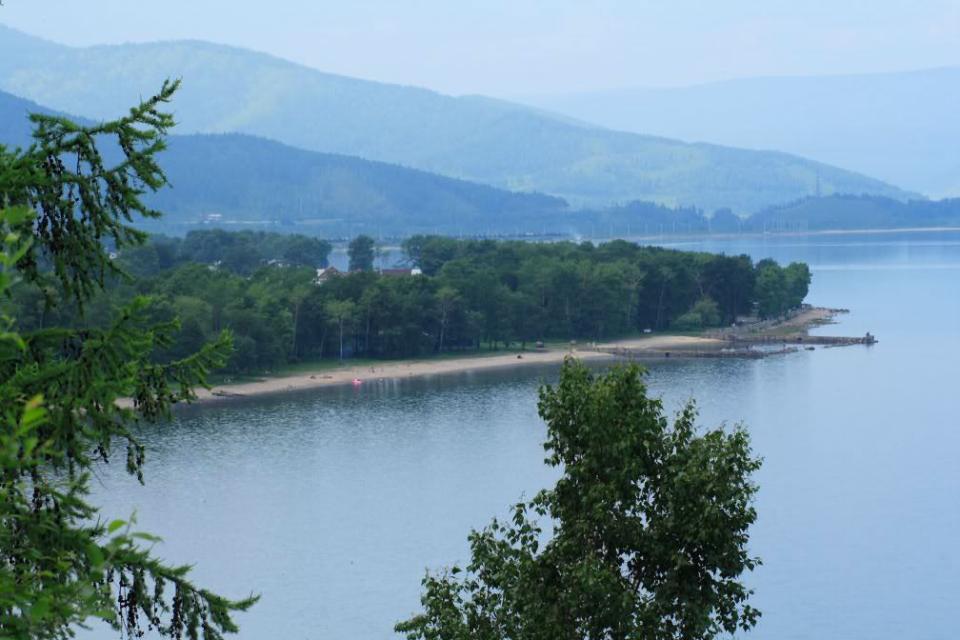 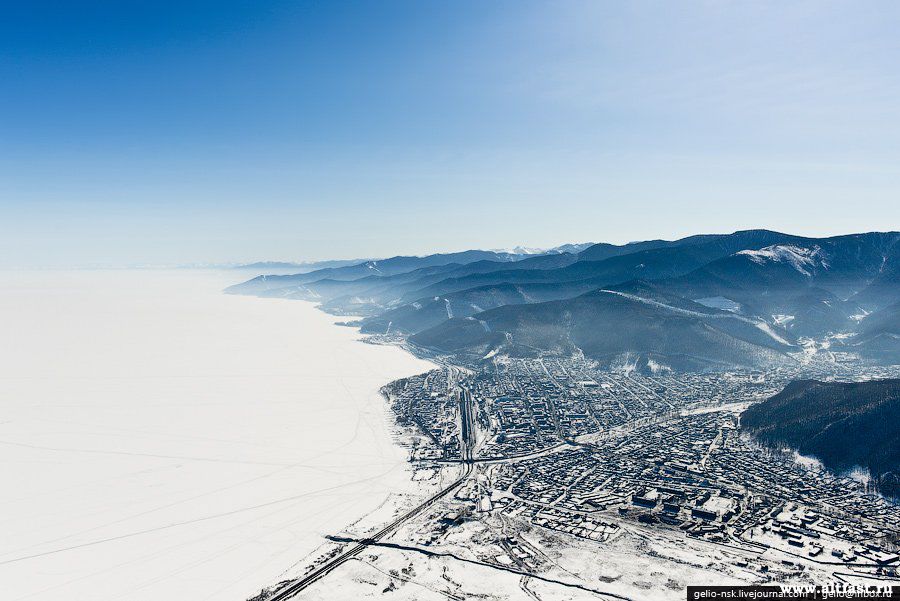 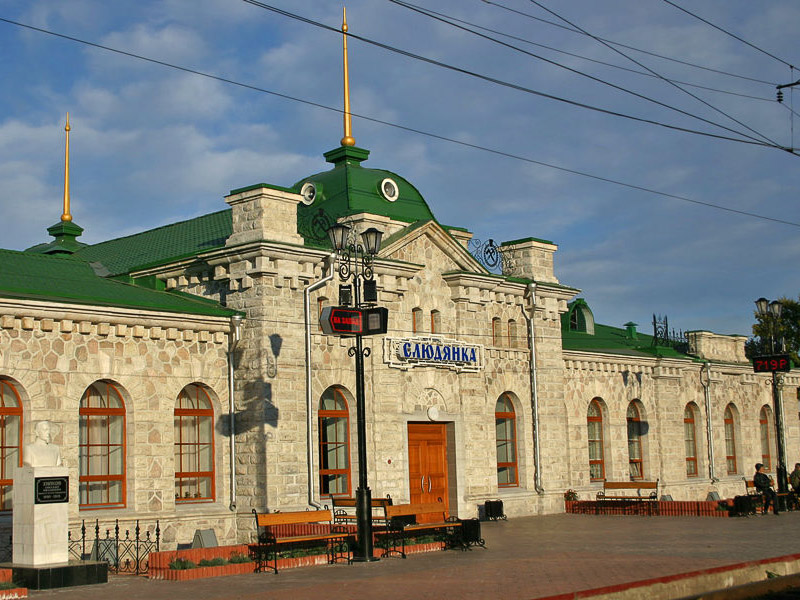 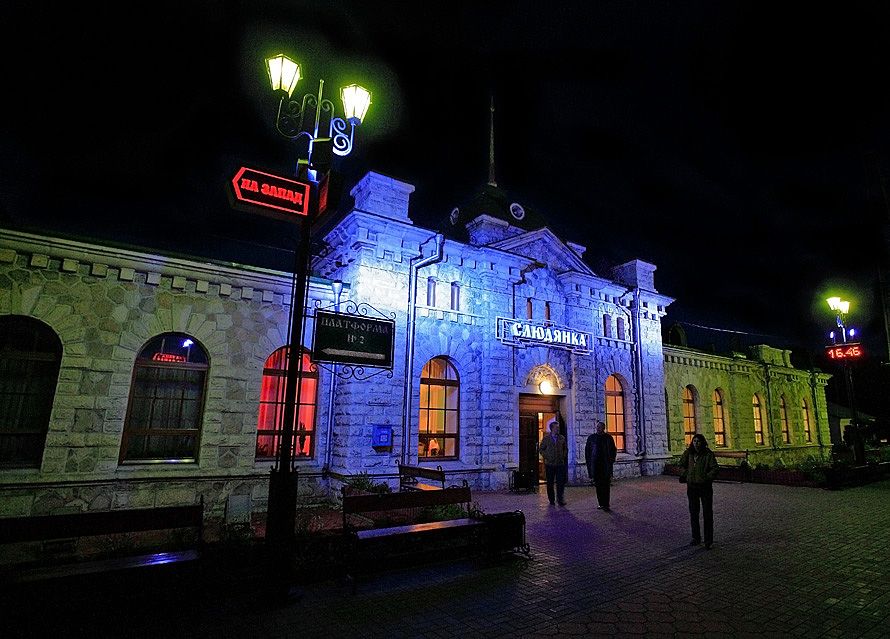 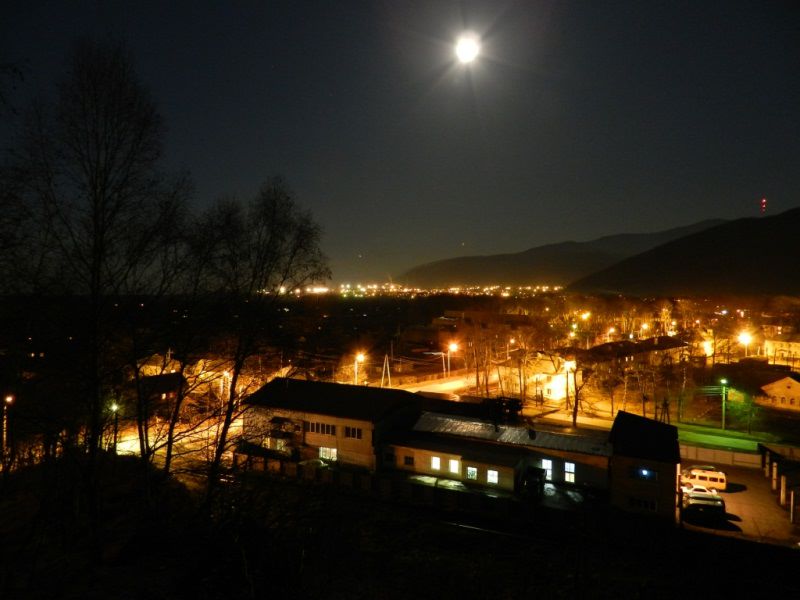 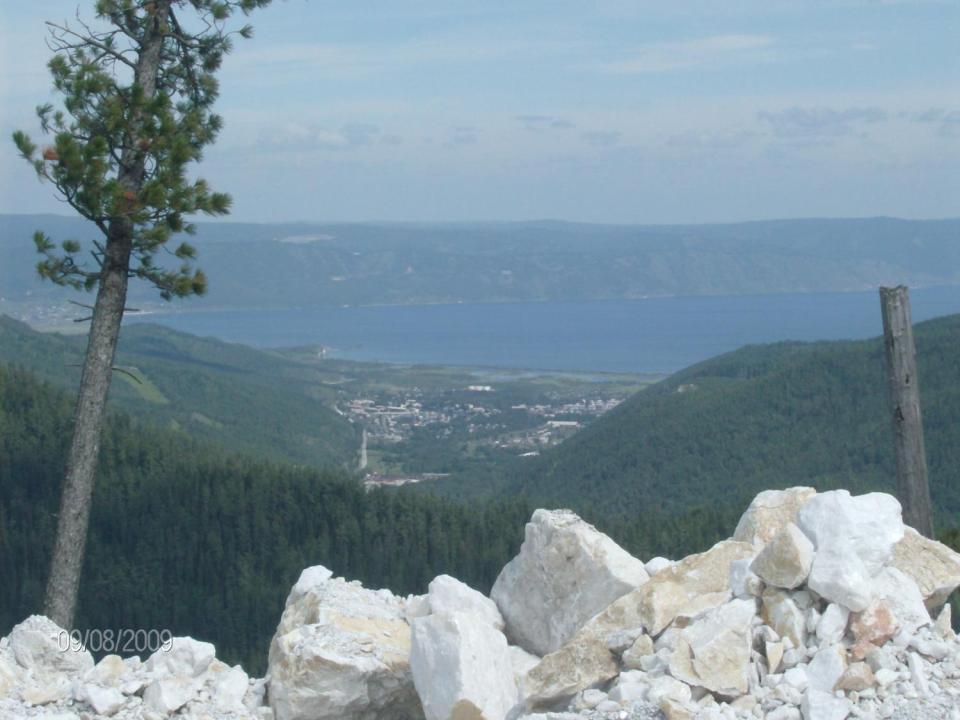 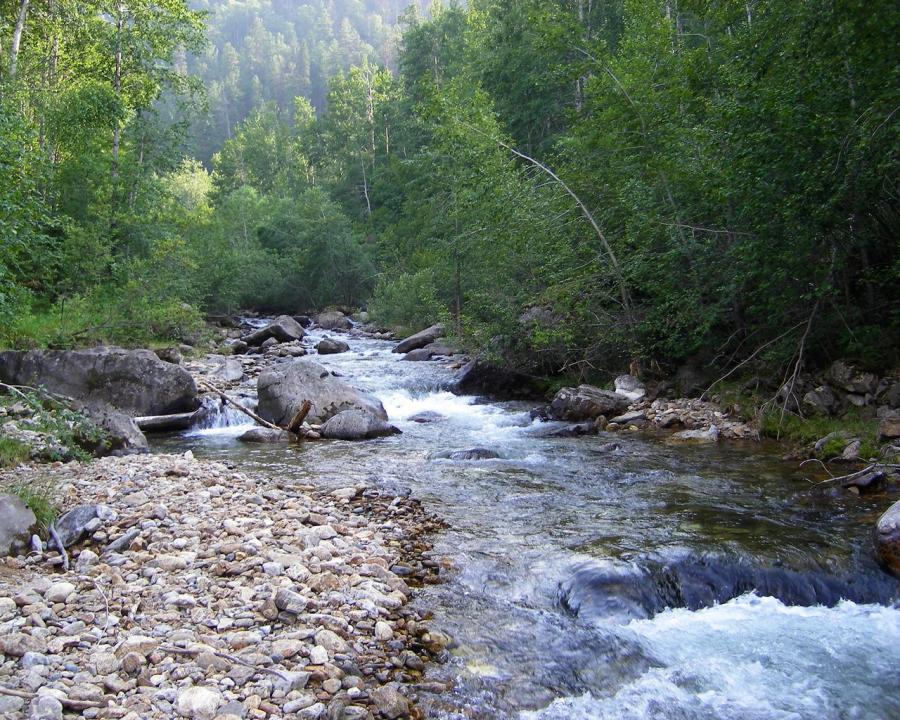 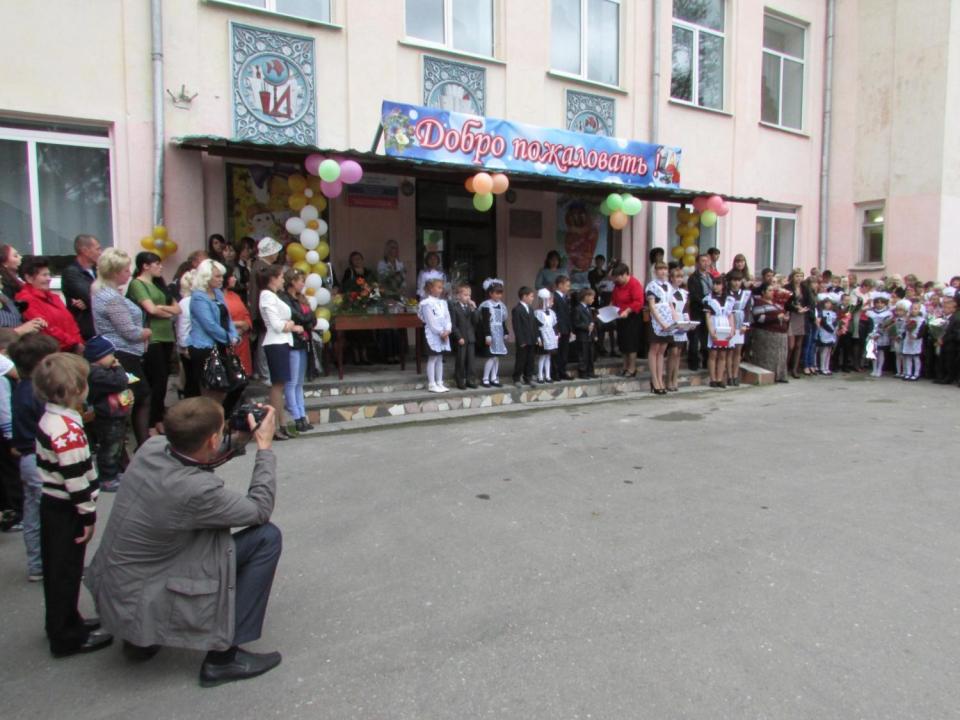 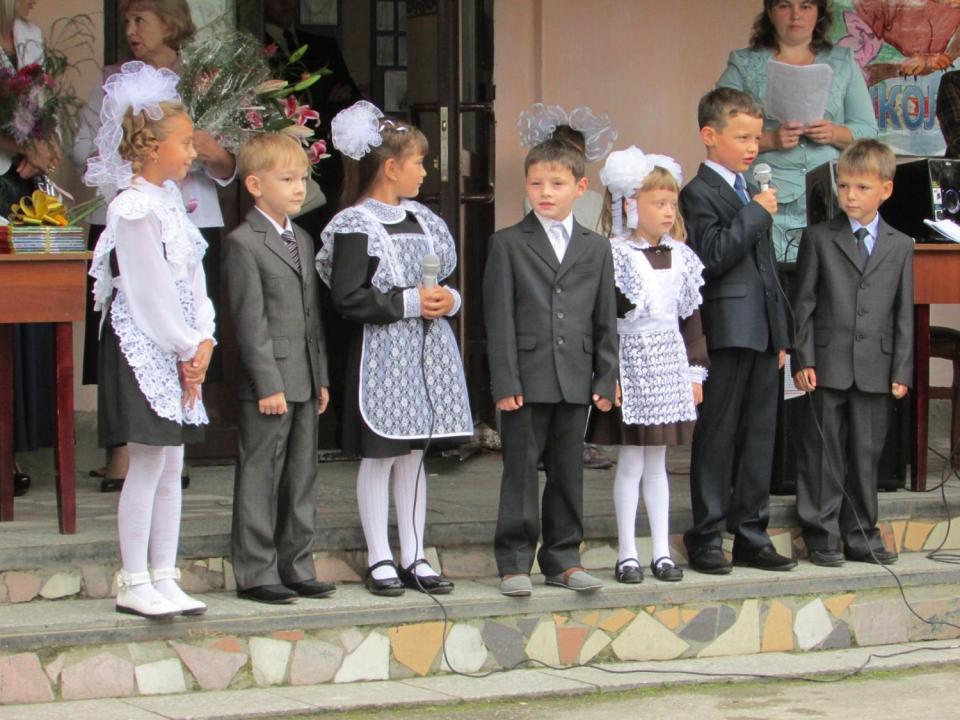 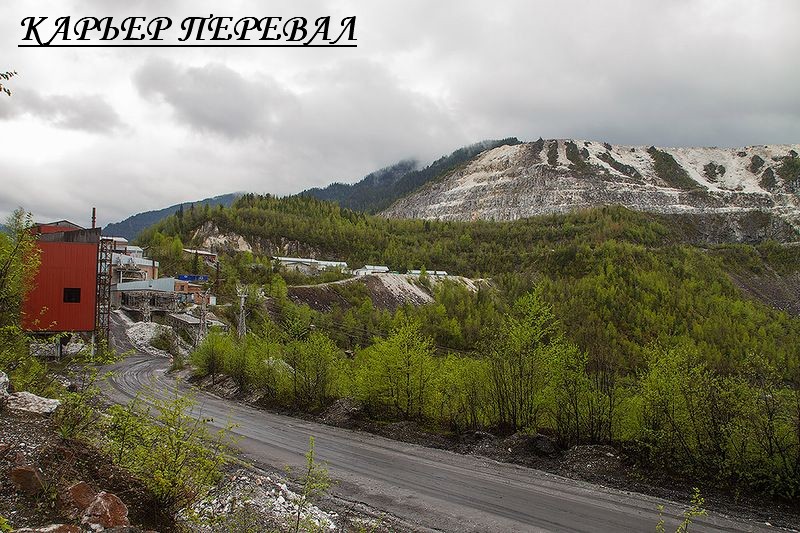 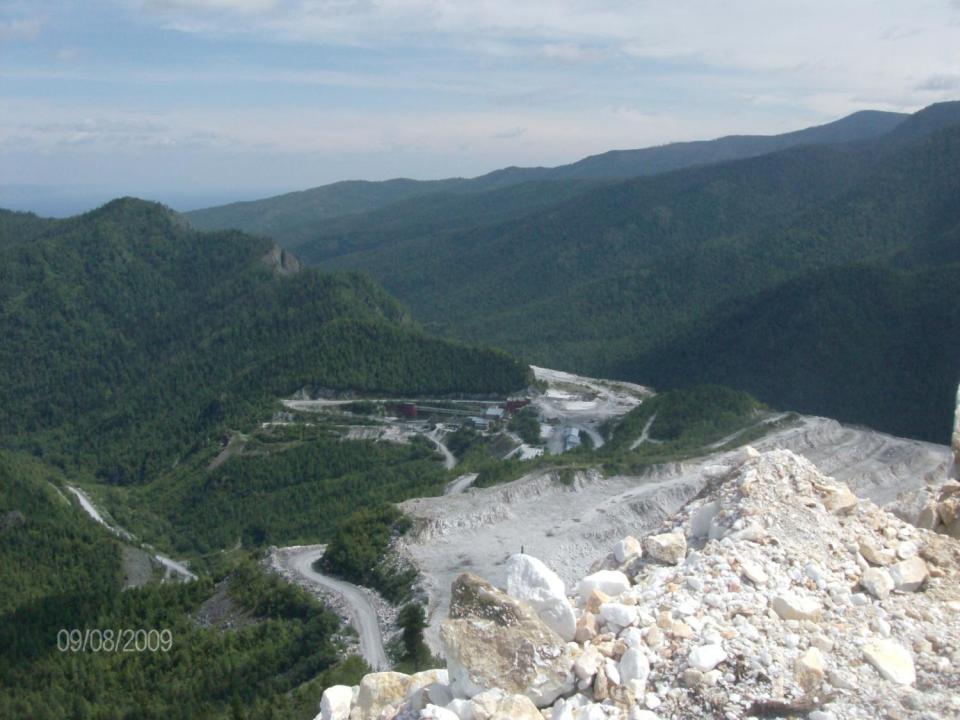 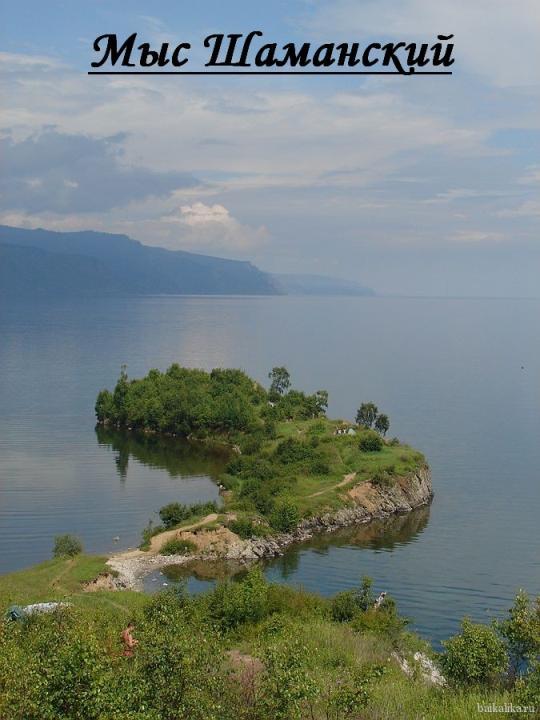 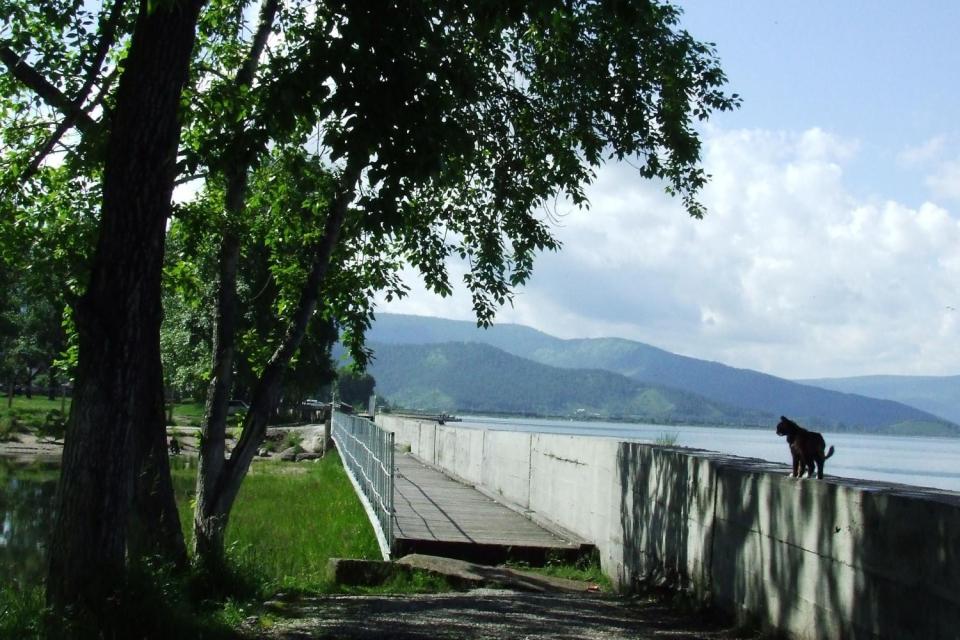 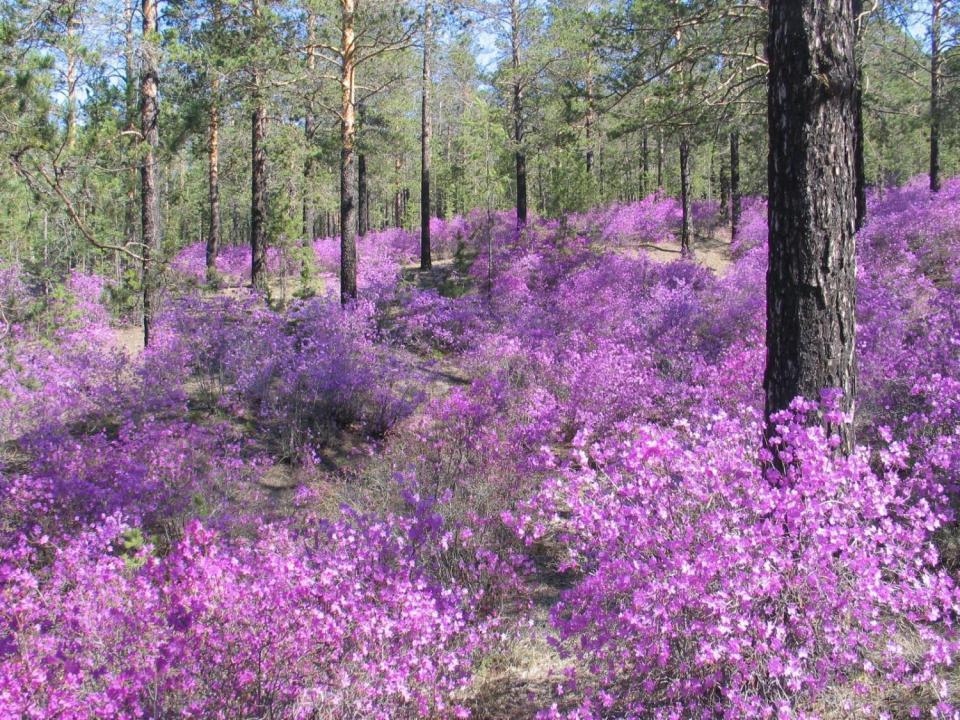 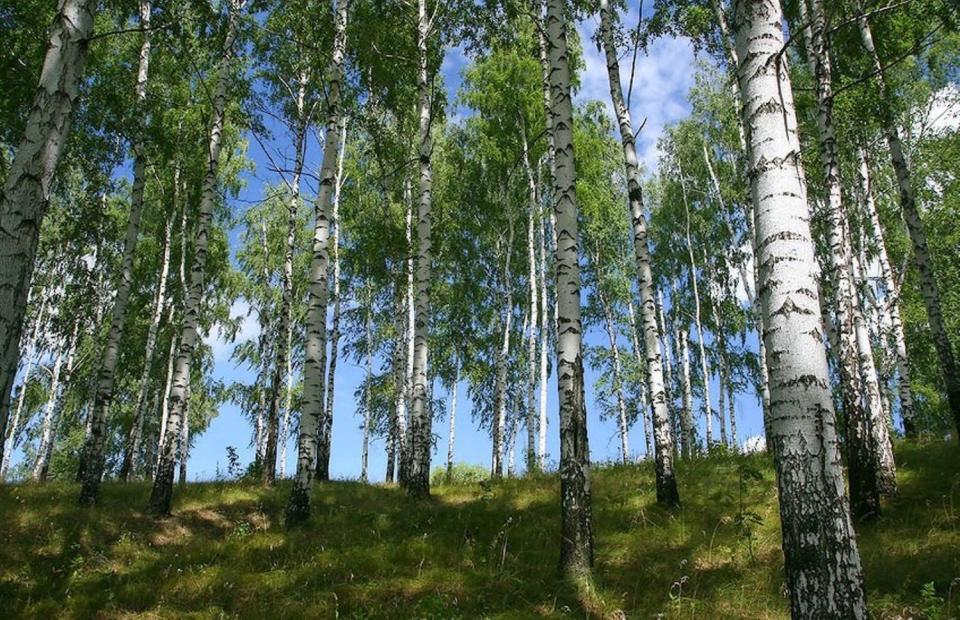 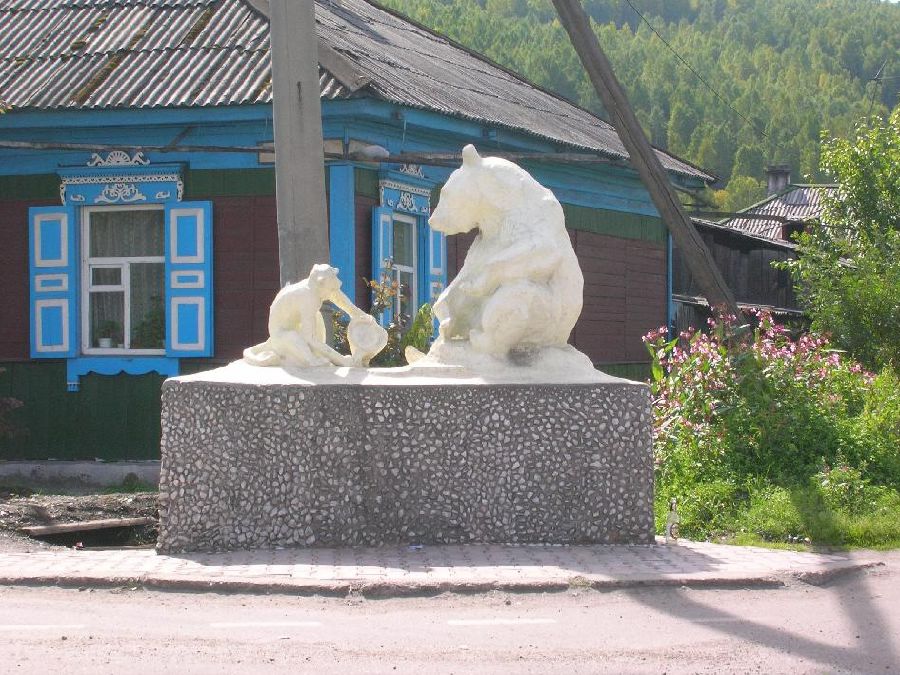 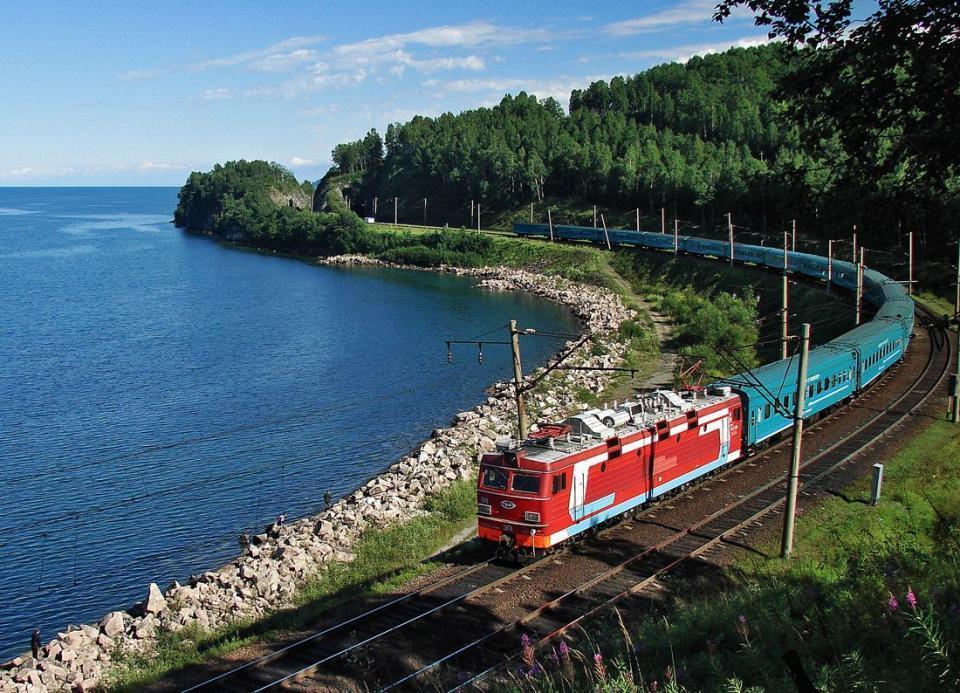 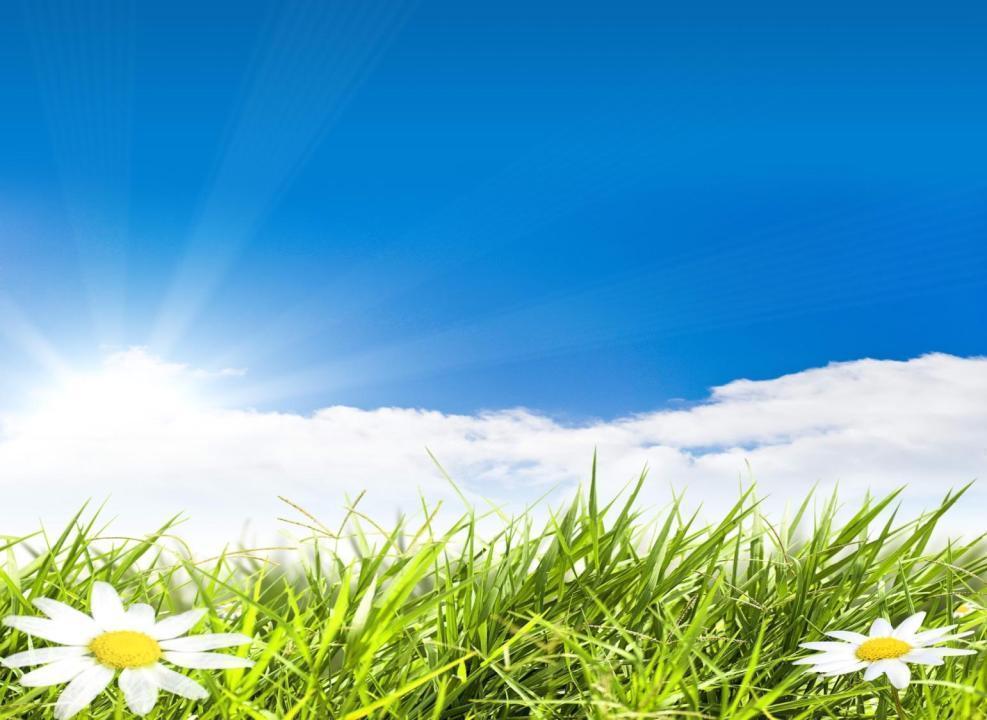 ЛЮБИТЕ  РОДНОЙ ГОРОД!!!